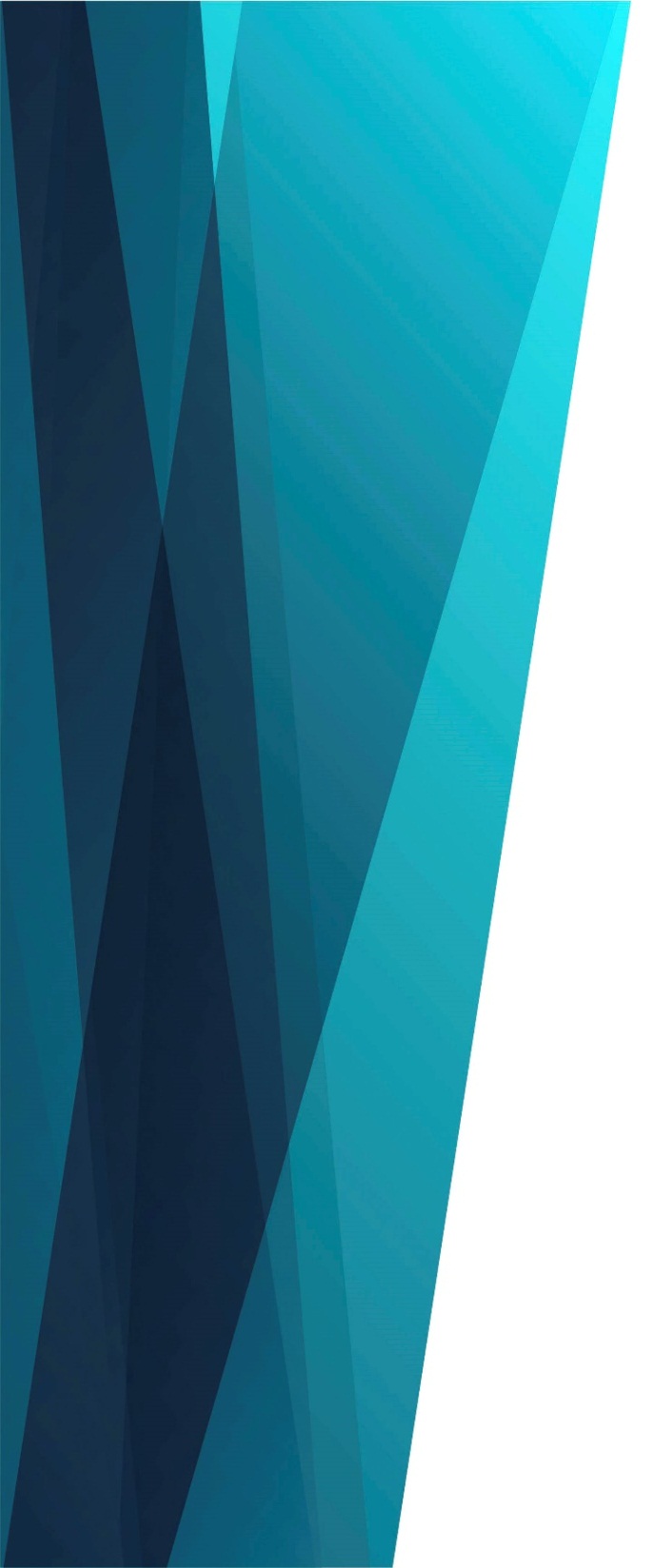 Слышно призывное слово
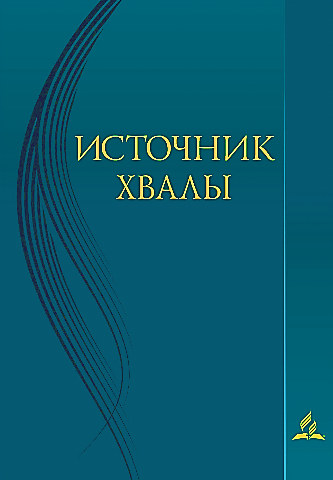 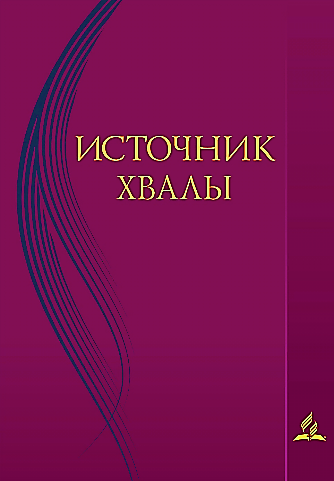 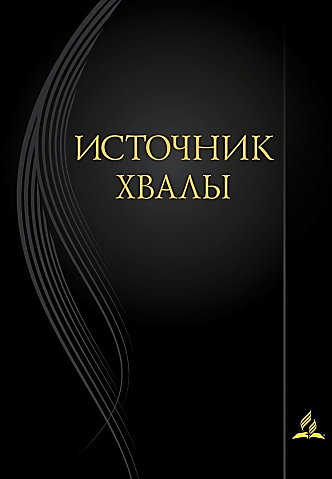 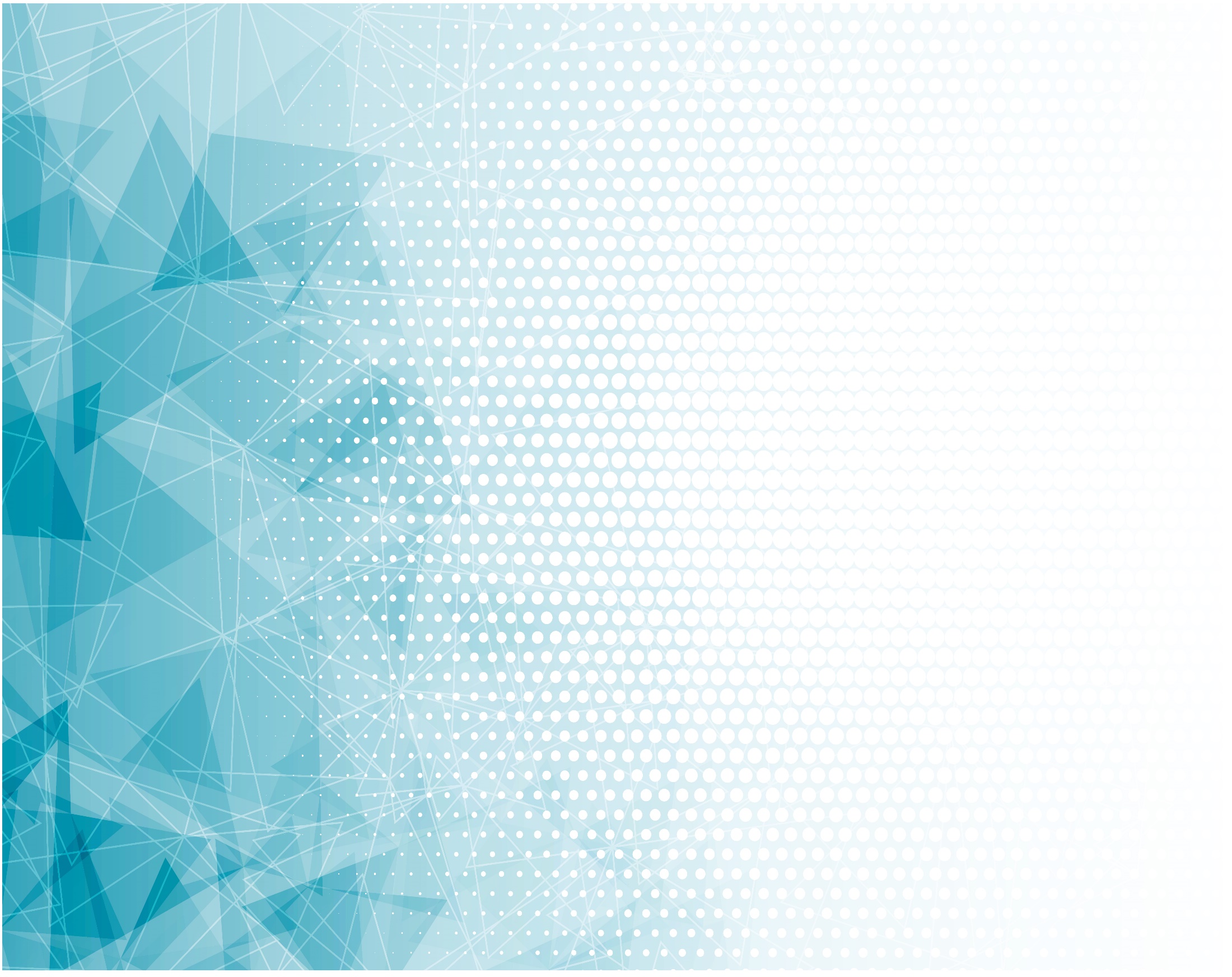 Слышно призывное слово,Всюду работников ждут.
Жёлтая нива готова,
Встаньте –
И дружно за труд!
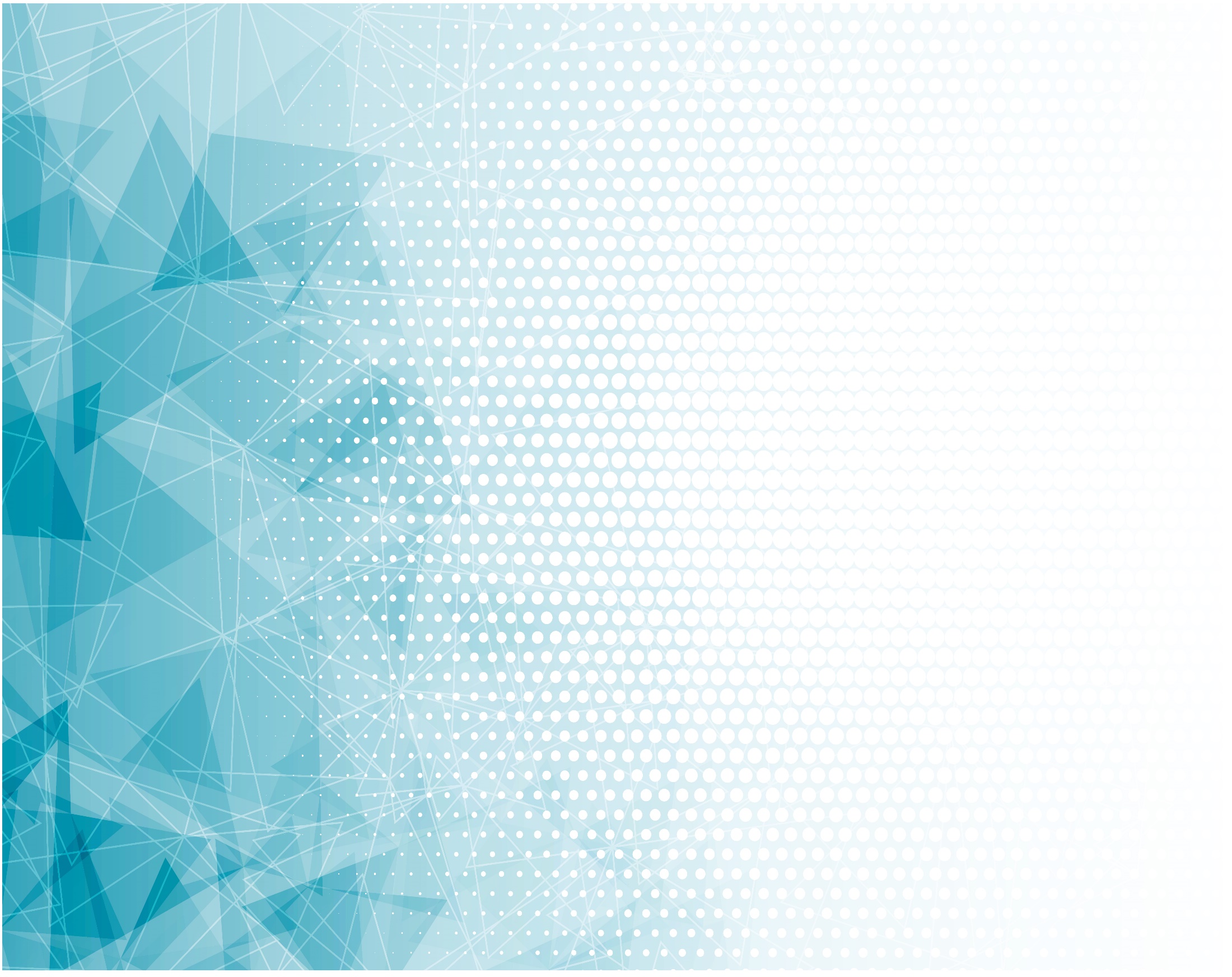 Слушайте, 
Бог приглашает:
«К делу! Ведь ночь наступает.
Дружно спешите жать,
Радостно 
Собирать урожай».
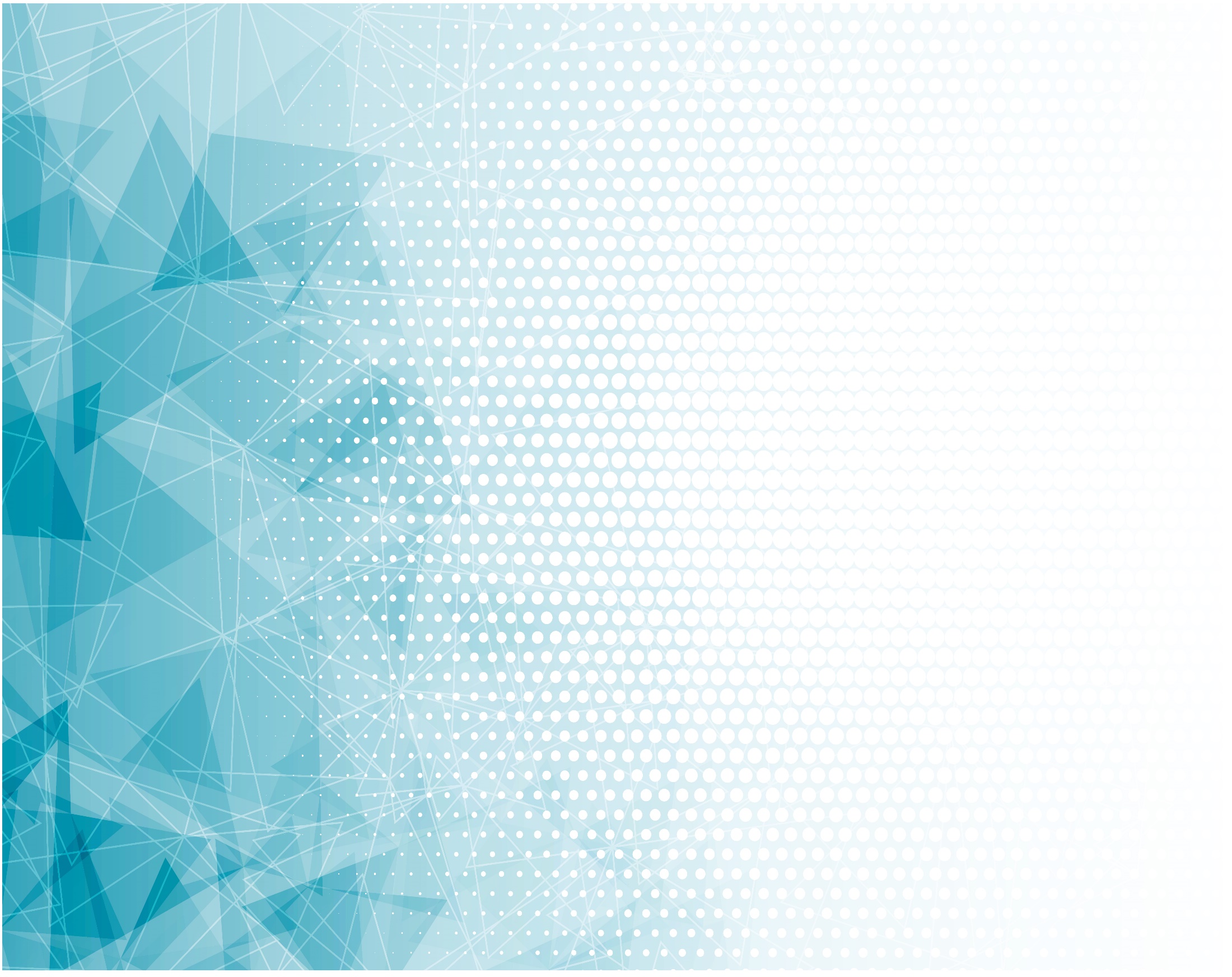 Припев: 
Пой, пой, песнь звучит,
Примкни к тем певцам,
С сердцем светлым и душой
Смело труд свершай.
Слушай, песнь звучит,
Поспеши в ряды!
Дружно спешите жать,
Радостно собирать урожай!
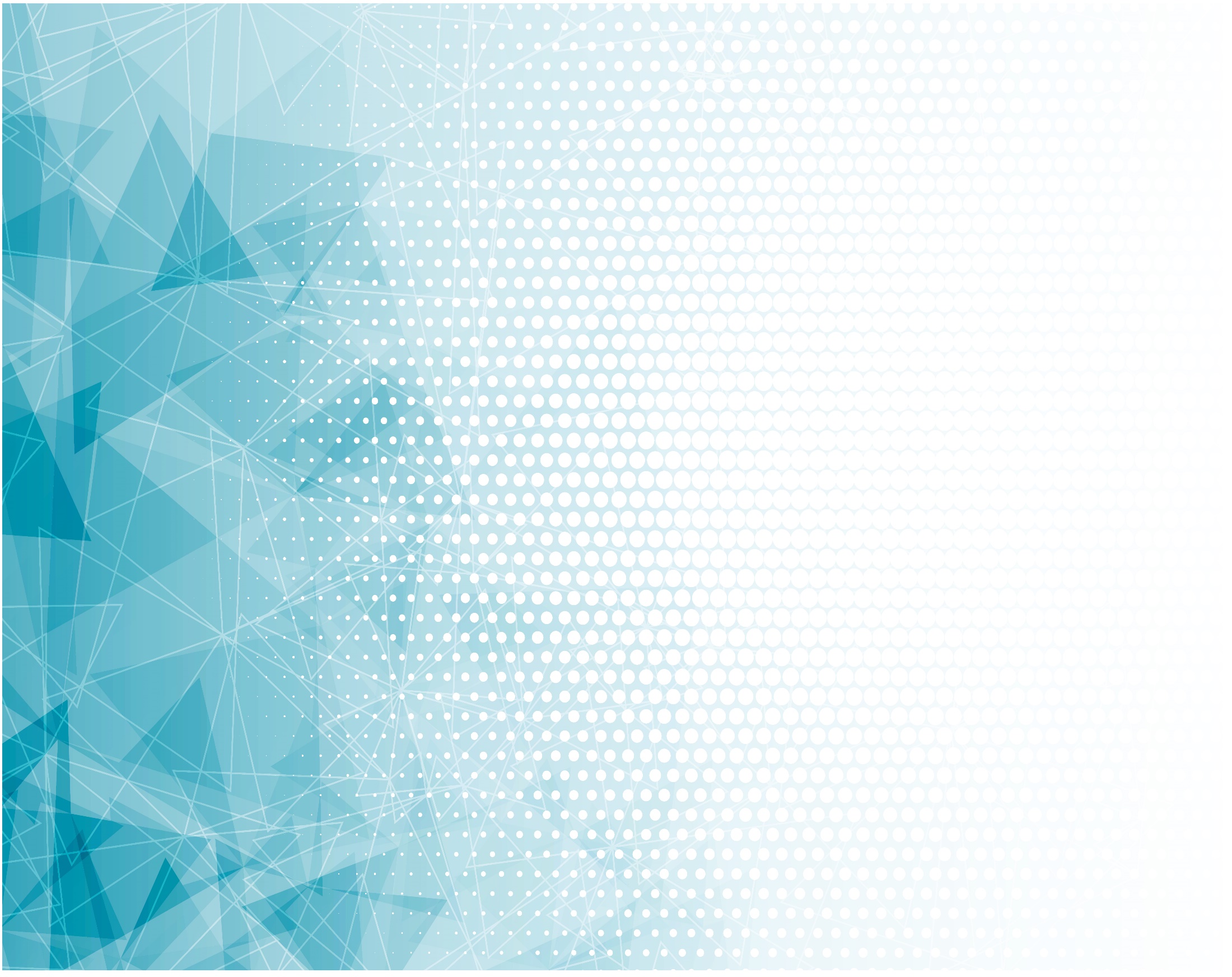 С сердцем, 
Счастливым от пенья,
К ниве спешите скорей,
Близко колосьев паденье,
Ждут они жатвы своей.
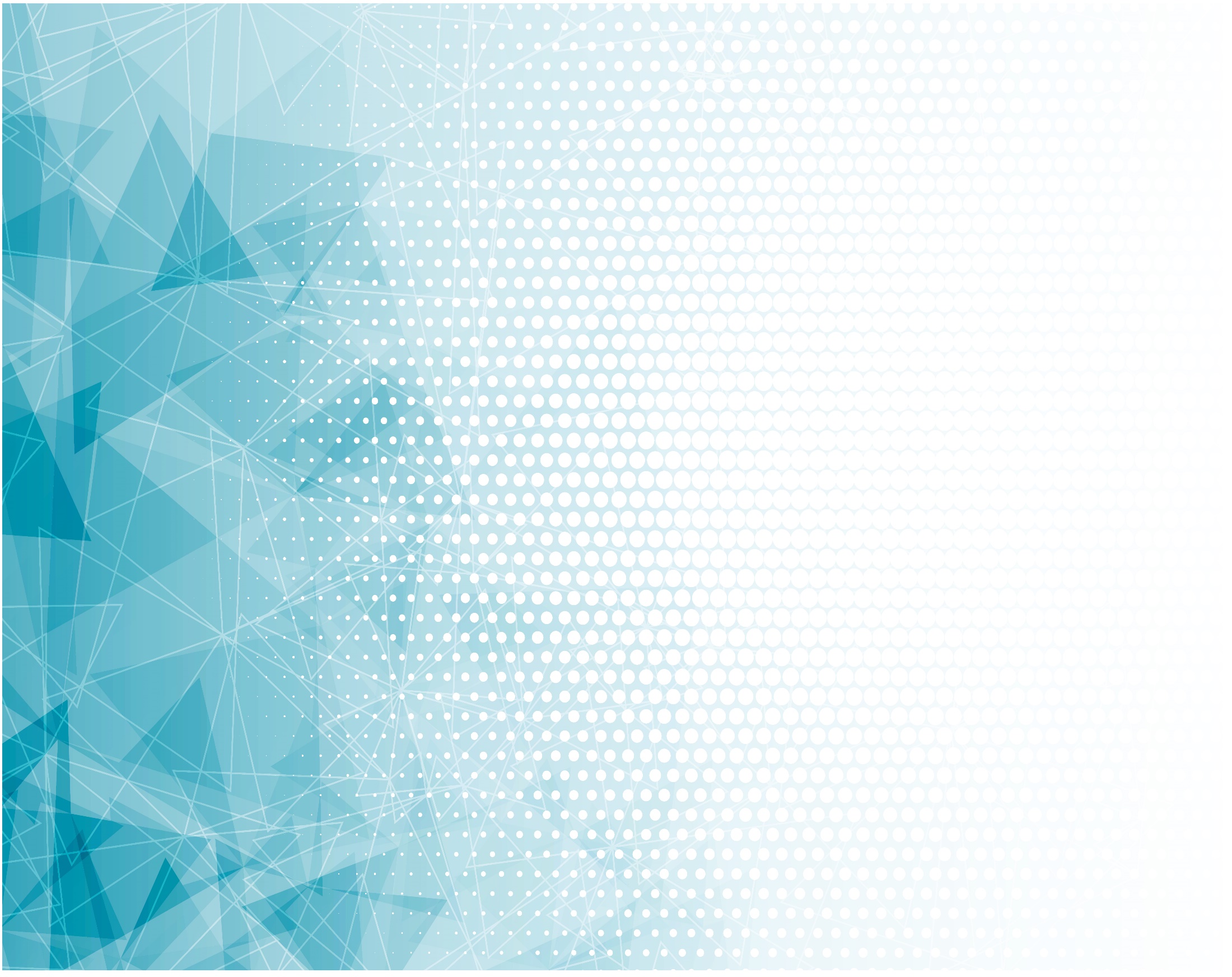 Братья, 
Дружней соберитесь,
С мужеством, 
С верой трудитесь;
Не вечен труд земной,
Для наших душ 
Покой близок к нам.
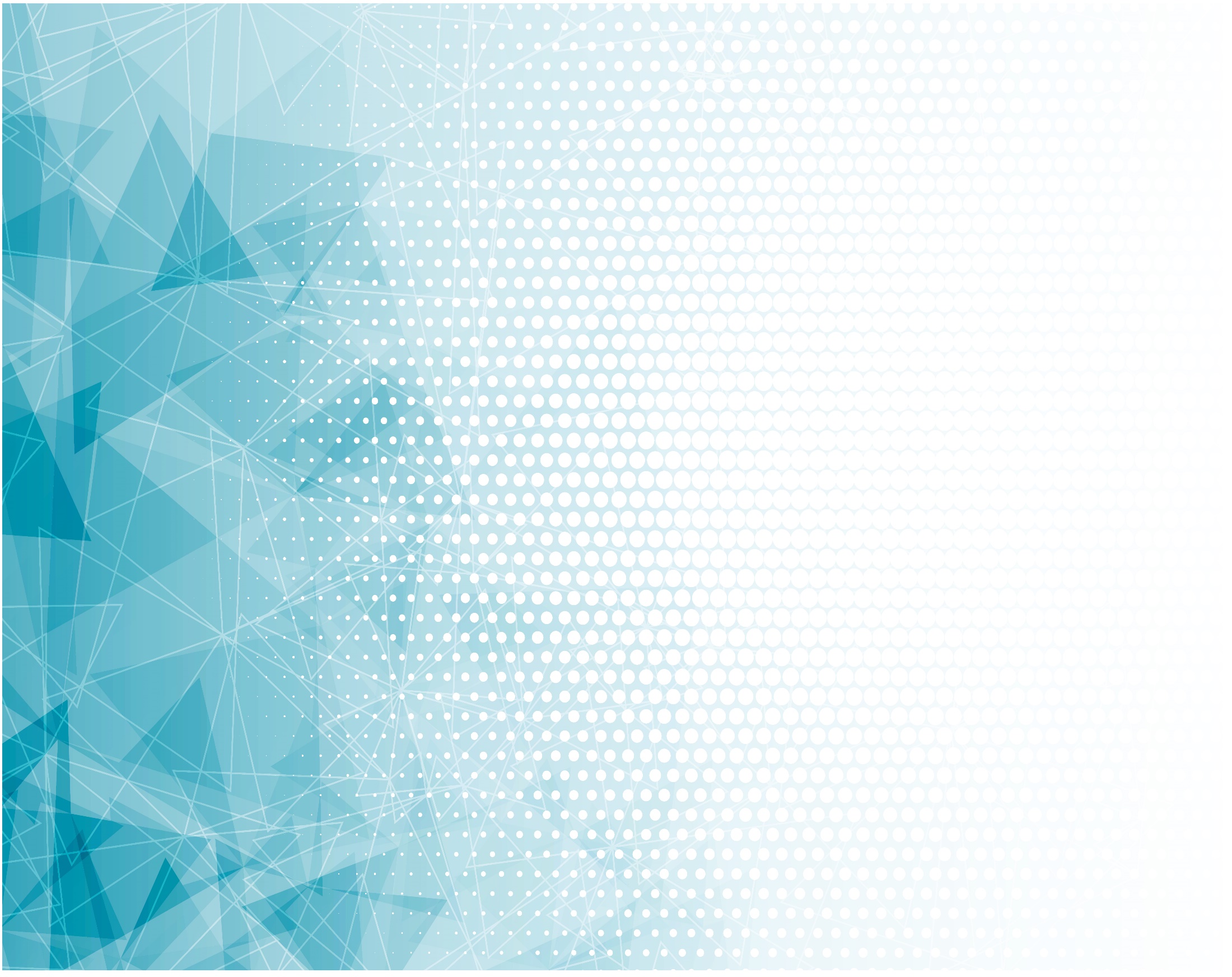 Припев: 
Пой, пой, песнь звучит,
Примкни к тем певцам,
С сердцем светлым и душой
Смело труд свершай.
Слушай, песнь звучит,
Поспеши в ряды!
Дружно спешите жать,
Радостно собирать урожай!
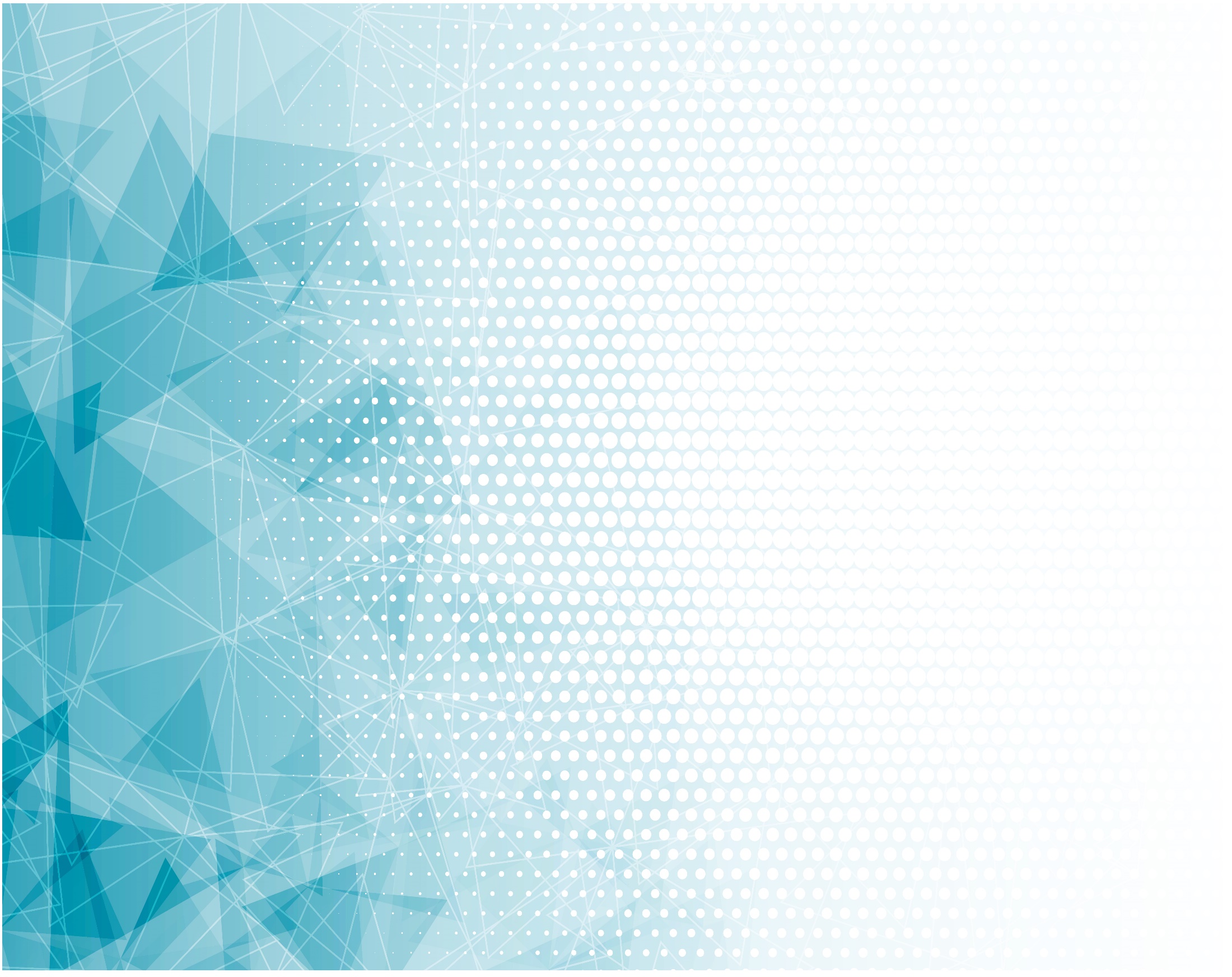 Слушайте пение хора,Хор тот – 
Дружина жнецов.
Жатва окончится скоро
Множеством 
Чудных снопов.
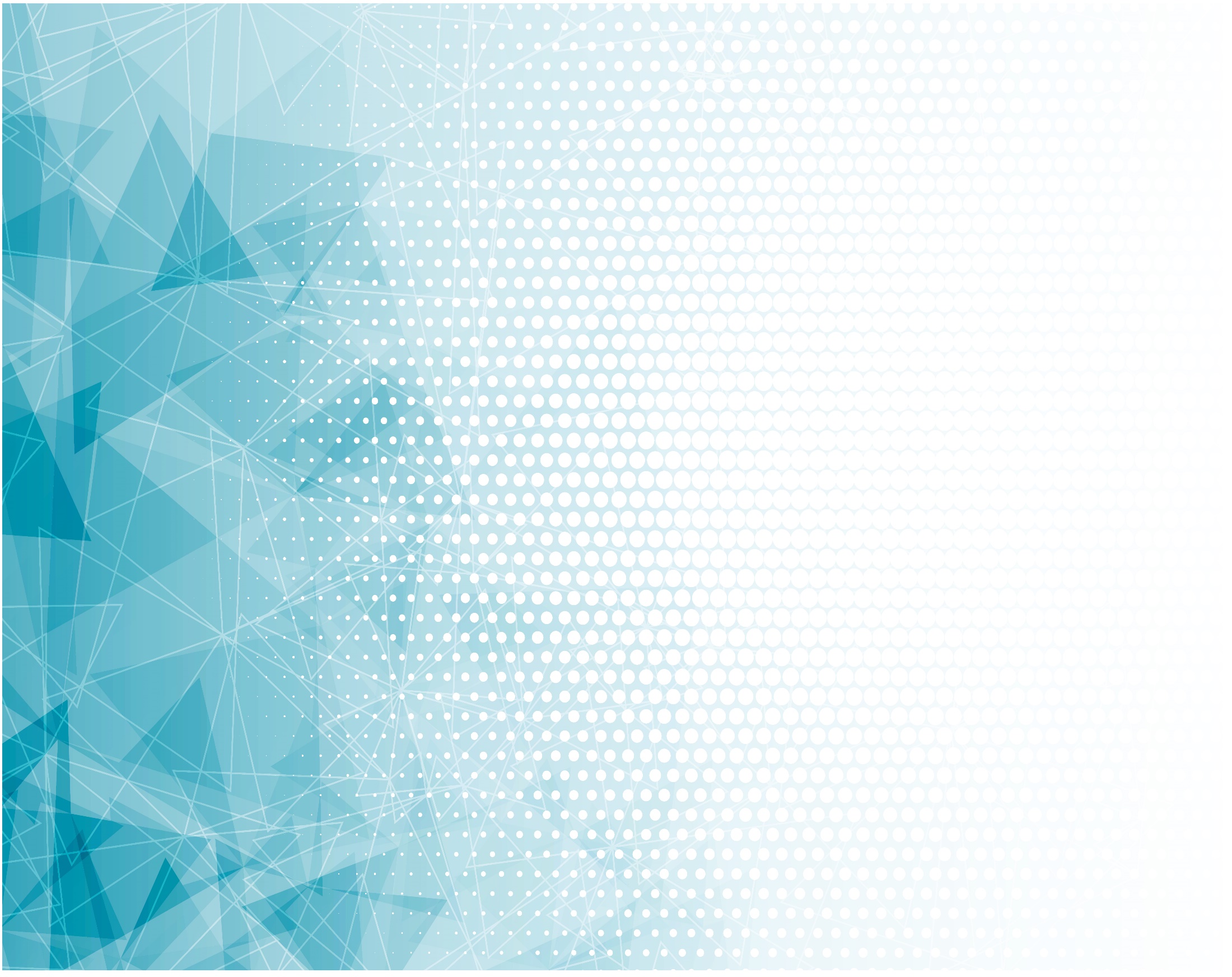 Братья, не стойте лениво,
Ждёт вас Господняя нива;
Ждёт Сам Господь сынов,
К жнущим примкните, 
Доколе день!
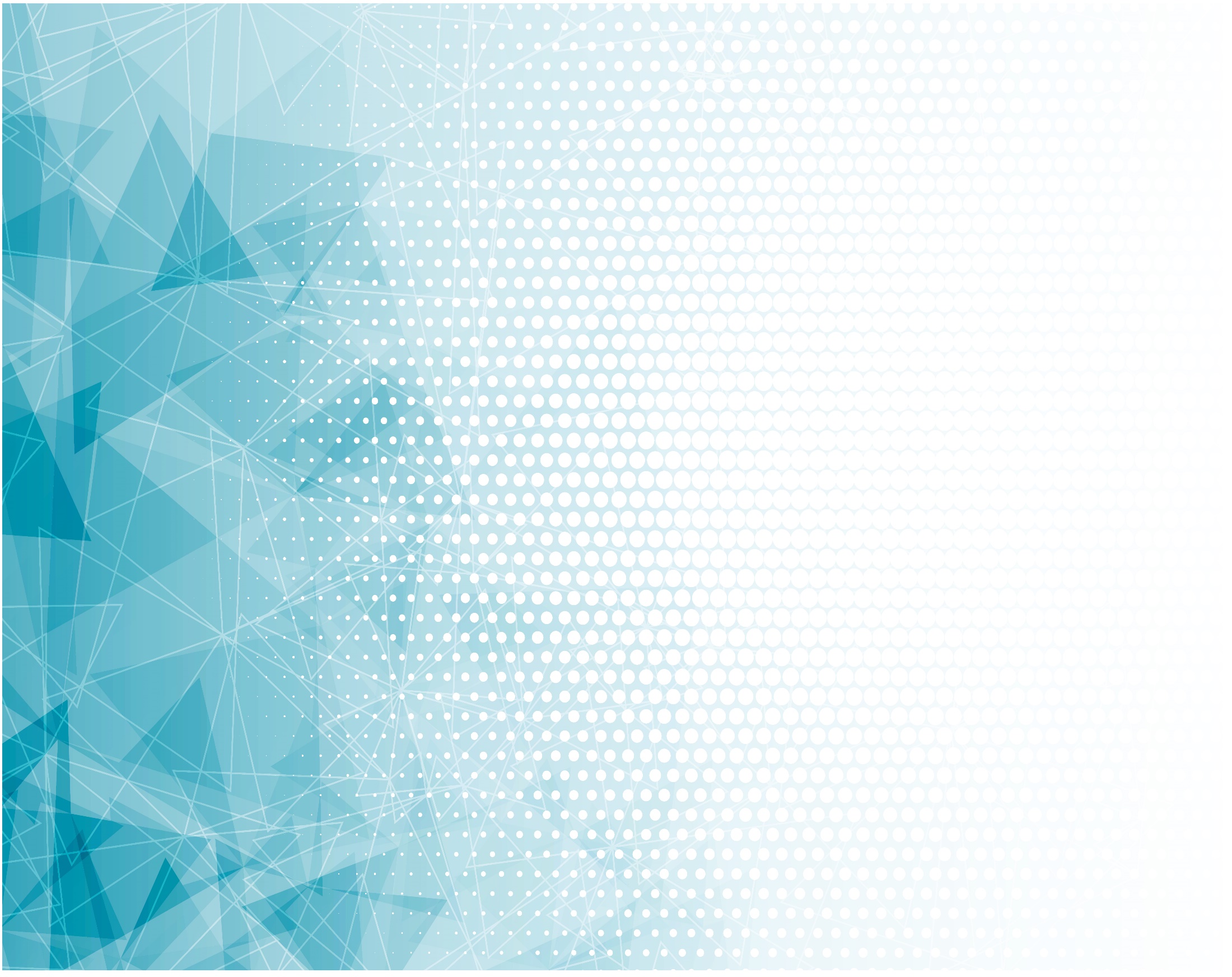 Припев: 
Пой, пой, песнь звучит,
Примкни к тем певцам,
С сердцем светлым и душой
Смело труд свершай.
Слушай, песнь звучит,
Поспеши в ряды!
Дружно спешите жать,
Радостно собирать урожай!